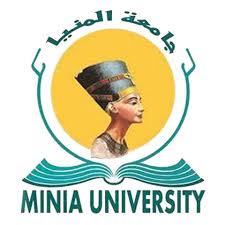 Introduction to Bioinformatics
Mohamed Nagy Saad Elziftawy
Lecturer, Biomedical Engineering Dept.
Faculty of Engineering, Minia University
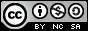 Bioinformatics
Mathematics
Biology
Computer  science
Medicine
A multifaceted discipline
Bioinformatics
Biologists + Clinicians  collect molecular data:  DNA & Protein sequences,
gene expression, mutations, etc
Bioinformaticians
Study biological questions by
analyzing molecular data with the  help of computers
Computer scientists  (+Mathematicians, Statisticians, etc.)  Develop tools, software, algorithms  to store and analyze the data.
Bioinformatics bag of tricks
Programming
Statistics
Databases
Algorithms
Web  technologies
Creativity
Biological  knowledge
Medical  knowledge
Public Interaction with Bioinformatics
Online technologies
News/social media  YouTube
Online courses  Online tools
8
Bioinformatics Keywords
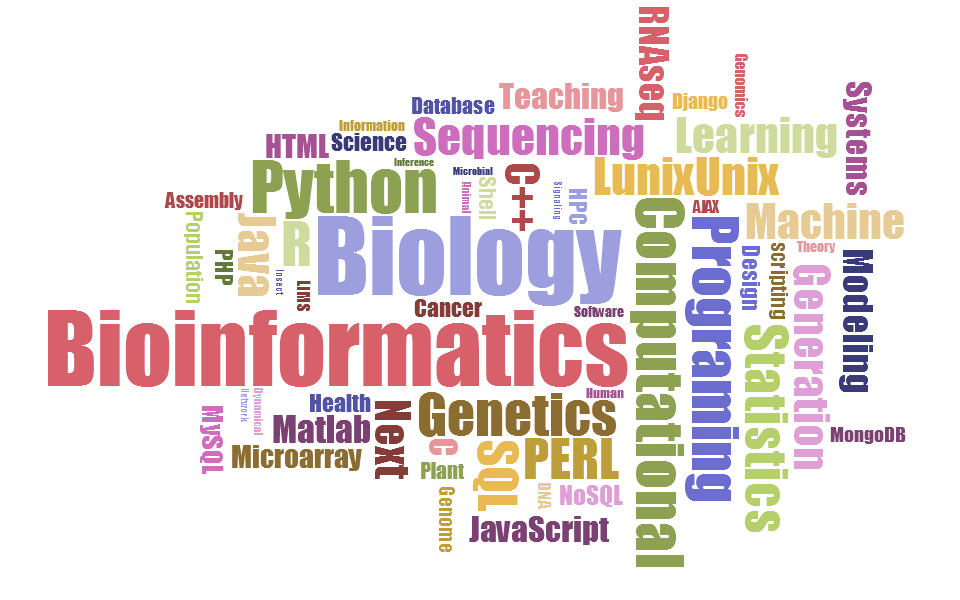 DNA (deoxyribonucleic acid)
DNA molecule is a double-stranded polymer composed of four basic molecular units called nucleotides.
Each nucleotide comprises a phosphate group, a deoxyribose sugar, and one of four nitrogen bases: adenine (A), guanine (G), cytosine (C), and thymine (T).
The two chains are held together by hydrogen bonds between nitrogen  bases.
Base-pairing occurs  according to the  following rule: G pairs  with C, and A pairs with T.
Cells and the genome
Each cell contains a complete copy of an  organism’s genome, or blueprint for all  cellular structures and activities.

The genome is distributed along  chromosomes, which are made of compressed  and entwined DNA.

Cells are of many different types (e.g. blood,  skin, nerve cells), but all can be traced back  to a single cell, the fertilized egg.
Cells and the genome
A (protein-coding) gene is a segment of  chromosomal DNA that directs the synthesis  of a protein

An intermediate step is the gene being  transcribed or expressed

Most microarray experiments measure gene  expression
The central dogma of biology
Gene expression experiments measure the amount of mRNA (messenger RNA) to see which genes are being expressed in (used by) the cell.
Measuring protein levels directly is also possible, but is currently harder.
References
https://figshare.com/articles/Bioinformatics_Introduction/1506799
	(CC BY 4.0)
https://figshare.com/articles/Bioinformatics_for_the_Public_Eye/763316
	(CC BY 4.0)
 https://figshare.com/articles/Jobs_Posts_up_to_April_19th_2016/3185014
	(CC BY 4.0)
Rafael Irizarry, Bioinformatics and Computational Biology Solutions Using R and Bioconductor, The Johns Hopkins University, 2006.
http://ocw.jhsph.edu/courses/BioinformaticsComputationalBiology/PDFs/Lecture1.pdf (CC BY NC SA)